TRƯỜNG THCS THĂNG LONG          KHỐI 6 - TIẾT 7:LÝ THUYẾT ÂM NHẠCBÀI ĐỌC NHẠC SỐ 2
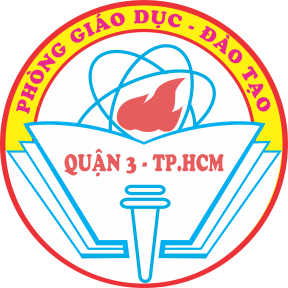 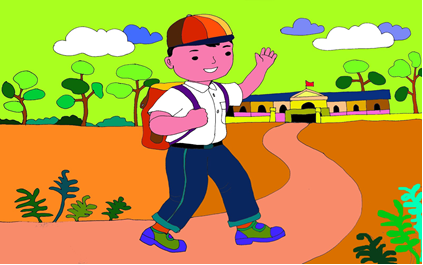 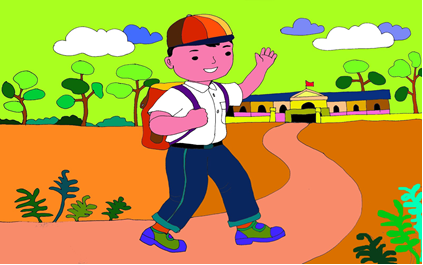 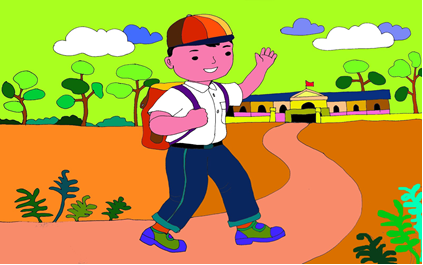 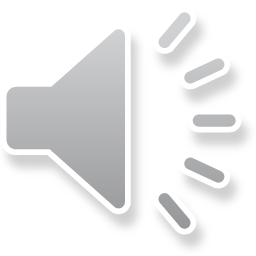 1. LÝ THUYẾT ÂM NHẠC:
KÍ HIỆU ÂM BẰNG HỆ THỐNG CHỮ CÁI LATIN
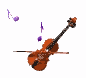 ÔN BÀI ĐỌC NHẠC SỐ 1
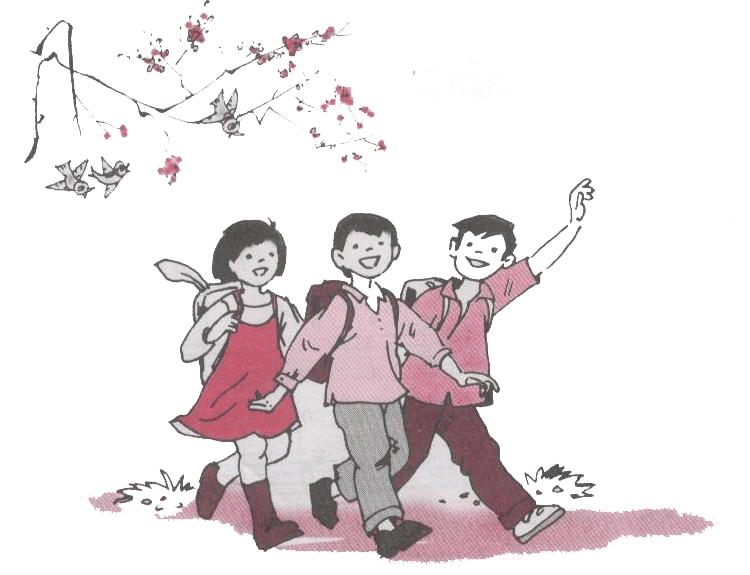 KÍ HIỆU ÂM NHẠC 
BẰNG HỆ THỐNG CHỮ CÁI LATIN
1. Hãy nhận diện các chữ cái ứng với tên các nốt nhạc2. Hãy so sánh sự giống và khác nhau của 2 hệ thống chữ cái
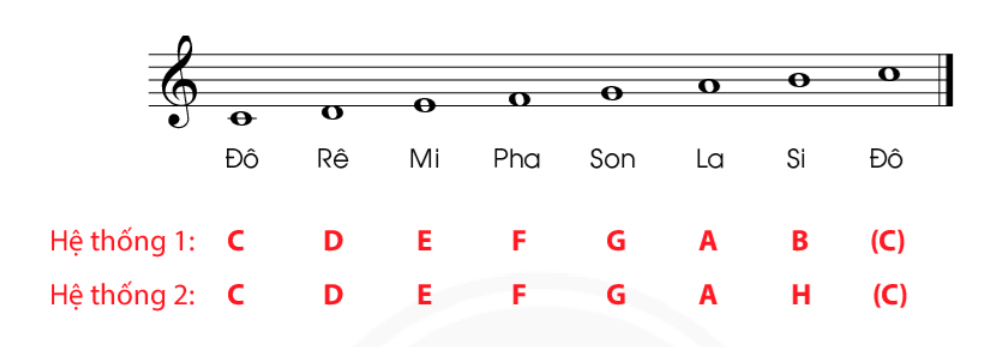 Dựa vào các chữ cái Latin vừa học, các em hãy vào Chat, gõ các chữ cái phù hợp với tên nốt cho bài đọc nhạc số 1.
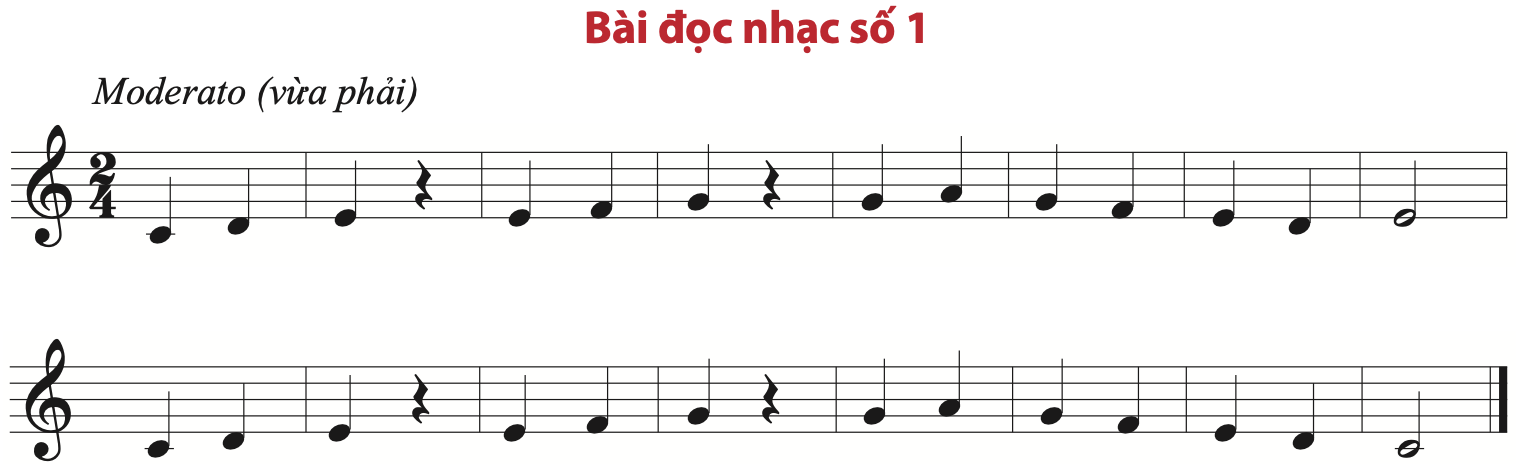 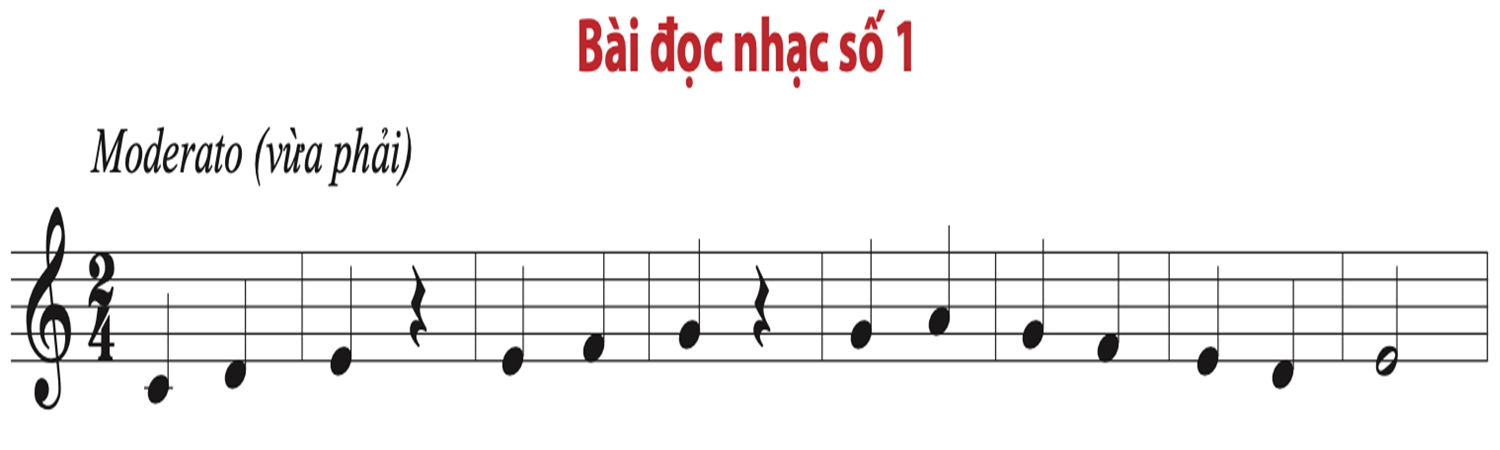 C   D   E       E   F   G       G  A   G  F   E  D   E
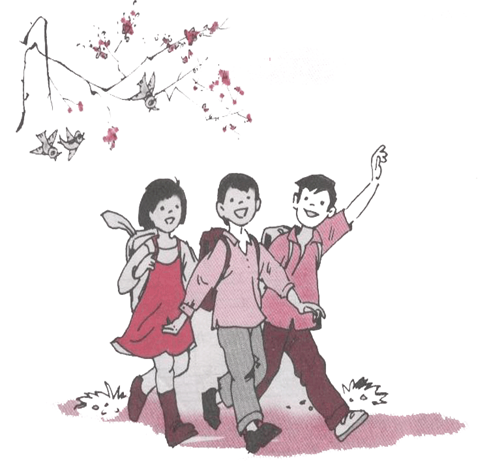 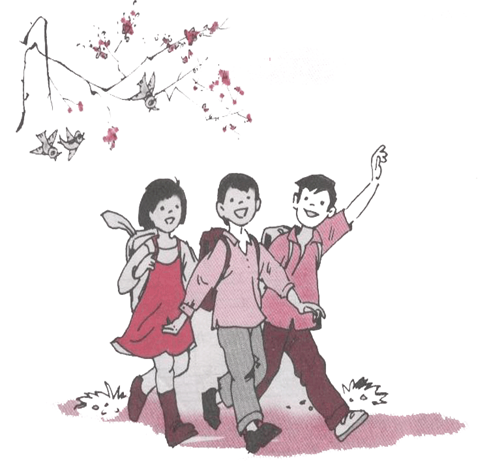 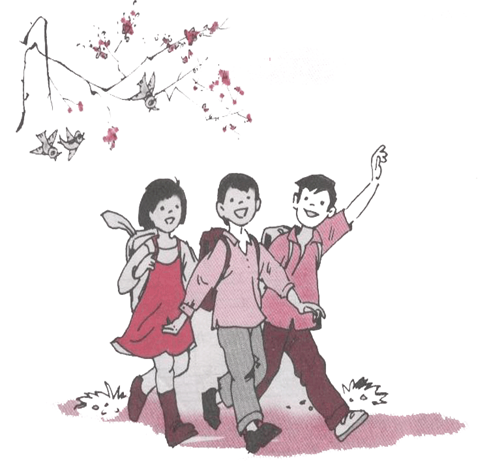 2. Đọc nhạc: Bài đọc nhạc số 2
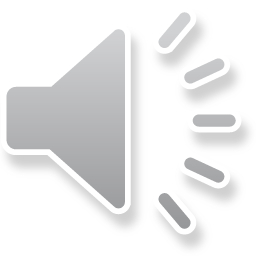 Moderato (vừa phải)
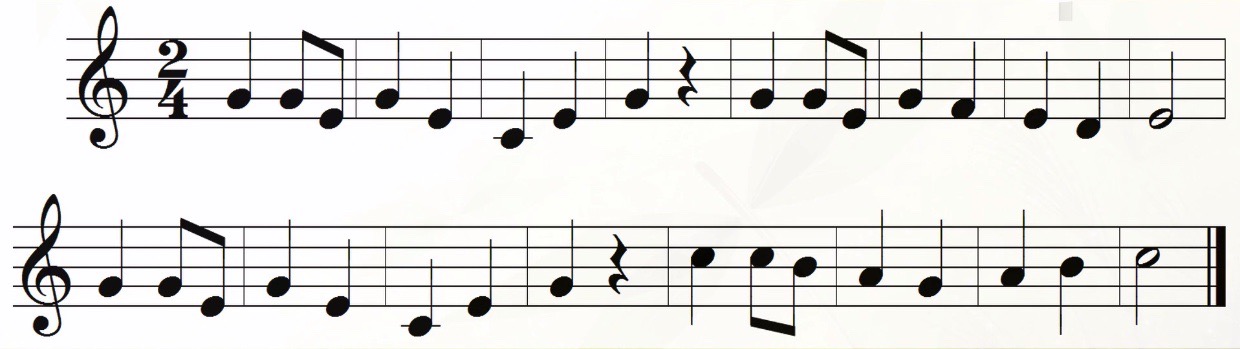 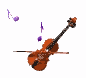 CÂU 1
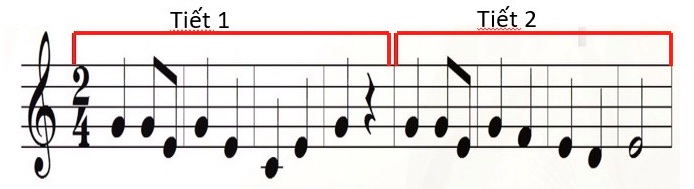 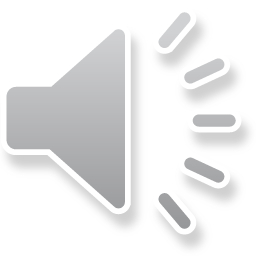 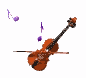 CÂU 2
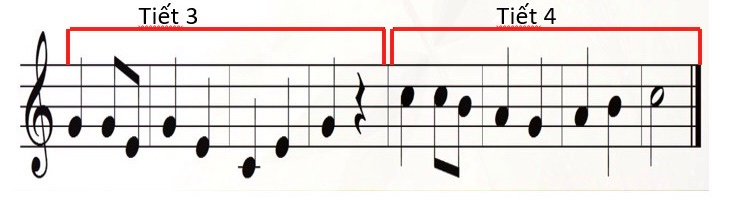 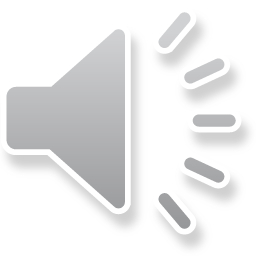 2. Đọc nhạc: Bài đọc nhạc số 2
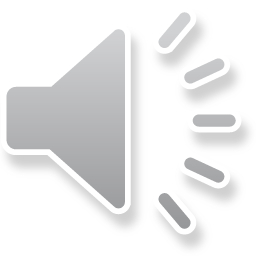 Moderato (vừa phải)
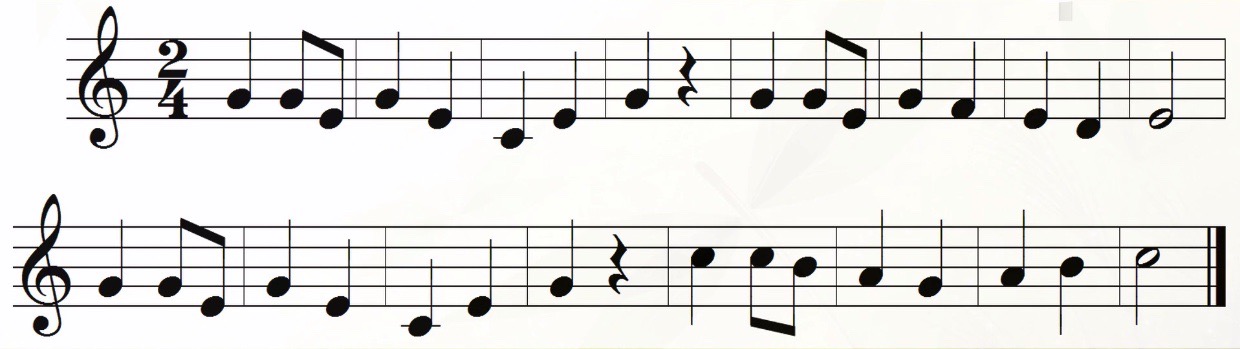 DẶN DÒ1. Các em ghi tiếp chữ cái Latin cho bài đọc nhạc số 1.2. Luyện đọc nốt cho bài đọc nhạc số 2.